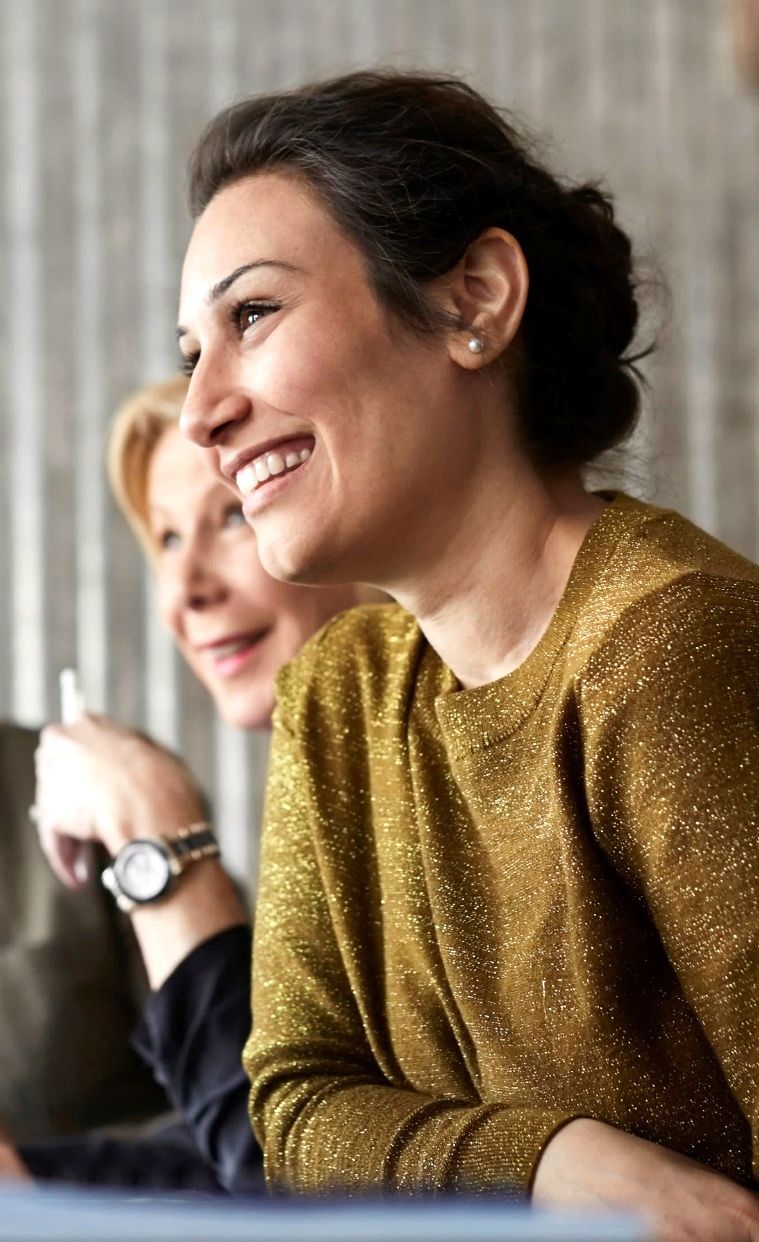 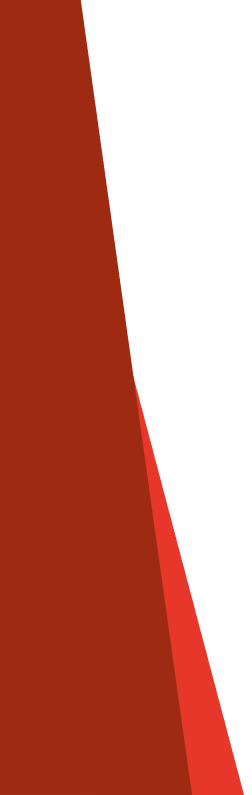 EOS
Подключение к СМЭВВзаимодействие с ФССП России
EOS Россия
2021 год
Mastertextformat bearbeiten
EOS Russia
Информация по подключению
Технологический портал СМЭВ 3 - https://smev3.gosuslugi.ru/portal
Межведомственное взаимодействие ФССП России - fssp.gov.ru/mvv_fssp
Личный кабинет участника взаимодействия - smev.gosuslugi.ru/catalog/portal
Портал федерального ситуационного центра электронного правительства - sc-new.minsvyaz.ru
EOS Group – For a debt-free world © EOS
2
EOS Russia
Этапы подключения
Почтовый ящик smev@
Присоединение к регламенту взаимодействия
Настройка защищённого канала
Регистрация информационной системы
Выбор и настройка адаптера для взаимодействия
Тестирование в качестве потребителя (без заявления)
Тестирование в качестве поставщика (соблюдение формальных требований)
Интеграционное тестирование
Запуск в эксплуатацию
Эксплуатация
Подключение новых видов сведений
EOS Group – For a debt-free world © EOS
3
EOS Russia
Перспективы развития
Минцифры России. Единая система идентификации и аутентификации 
ЦБ РФ. Цифровой профиль гражданина
ФНС России. Запрос ИНН граждан
ФНС России. Выписки ЕГРЮЛ/ЕГРИП
МВД России. Запрос о действительности паспорта
МВД России. Информация по АМТС
EOS Group – For a debt-free world © EOS
4